Національний авіаційний університет
Інститут інформаційно-діагностичних систем
Кафедра комп’ютеризованих електротехнічних систем та технологій
Основи метрології
Лекція 11
Викладач: 
Заслужений метролог України, д.т.н., професор
Квасніков Володимир Павлович
Електромагнітні приладиЕлектромагнітний вимірювальний перетворювач
Принцип дії електромагнітного вимірювального механізму оснований на взаємодії магнітного поля, яке створюється струмом в нерухомій котушці з рухомим феромагнітним осердям.
	Одна із найбільш розповсюджених конструкцій електромагнітного механізму подана на рис.1, де 1 – котушка; 2 – осердя, закріплене на осі 3 вимірювального механізму; 4 – спіральна пружина; 5 – повітряний заспокоювач.
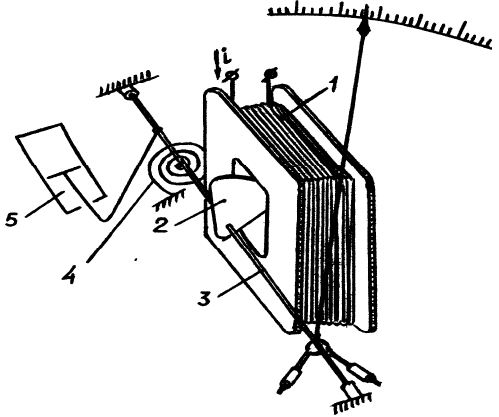 Рисунок 1
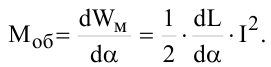 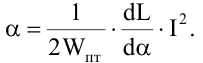 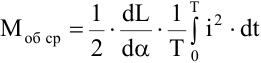 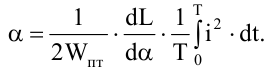 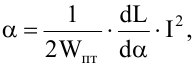 Електромагнітні амперметри та вольтметри
В амперметрах електромагнітної системи весь вимірюваний струм (за винятком випадків вмикання їх через вимірювальні трансформатори струму) проходить по обмотці нерухомої котушки. Залежно від граничного значення вимірюваного струму вибирається переріз проводу та число витків обмотки котушки. В амперметрах на номінальні струми від 100 А та більше котушка має один виток з товстої мідної шини. Максимальне номінальне значення струму електромагнітних амперметрів прямого вмикання – 200 А, мінімальне – 5 мА.
	Найбільш поширені амперметри з верхньою межею вимірювання 5 А, оскільки для розширення меж вимірювання амперметрів використовуються вимірювальні трансформатори струму, у багатьох із яких номінальне значення вторинного струму дорівнює 5 А.
Для одержання різних меж вимірювання електромагнітних вольтметрів послідовно з котушкою механізму вмикаються додаткові опори з дуже малою залишковою реактивністю, виконані з манганіну (рис. 2).
	У багатомежевих вольтметрах додаткові резистори є секційними.
	Розширення меж вимірювання електромагнітних вольтметрів до високих напруг здійснюється за допомогою вимірювальних трансформаторів напруги. 






Рисунок 1
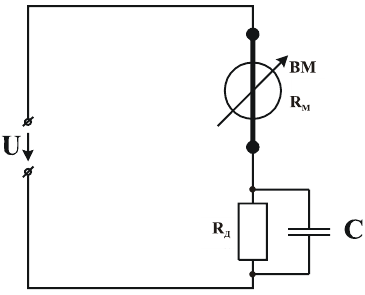 До переваг приладів електромагнітної системи відносяться: можливість їх застосування в колах як постійного, так і змінного струму, простота конструкції, надійність, здатність до перевантажень, низька вартість. 
	Недоліками є: велике власне споживання, мала точність, мала чутливість, сильний вплив зовнішніх магнітних полів. Для захисту від впливу магнітних полів механізми поміщають в феромагнітний екран або виконують їх астатичними.
	Частотний діапазон електромагнітних амперметрів (до 10 кГц) ширший, ніж у вольтметрів (до 400 Гц). 
	Електромагнітні прилади дуже широко використовуються як щитові (класів 1,5 та 2,5), але є й лабораторні (класів 0,5 та 1,0).